Watch carefully
What does this show us???
[Speaker Notes: Show next slide ask students to write on their white boards what this has actually shown them in scientific terms (food chain) although there are more than one animal that eats the producers and there could be more than just us that eats the primary consumer. Chicken can be eaten by fox etc
Introduce the move from food chain into food web]
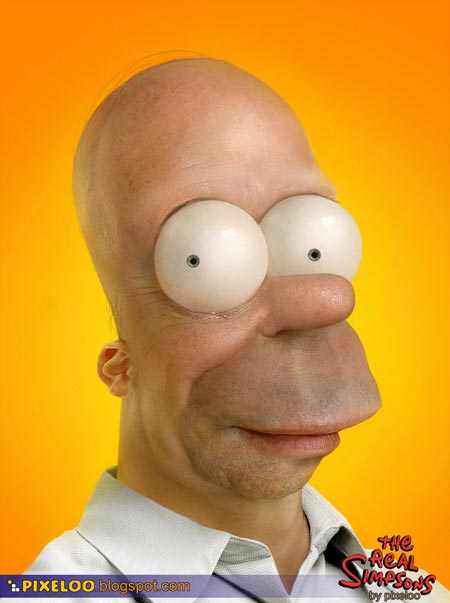 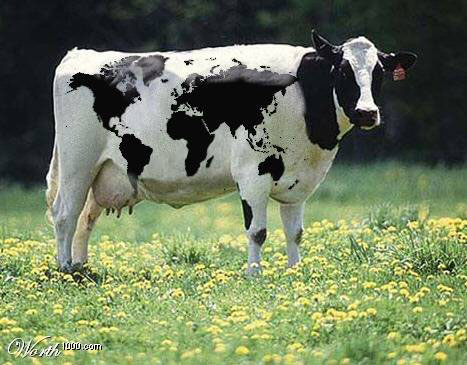 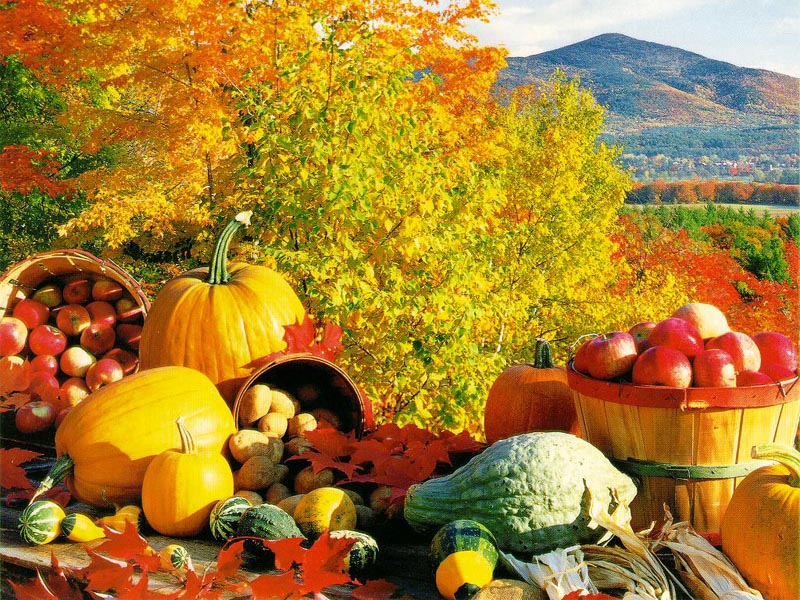 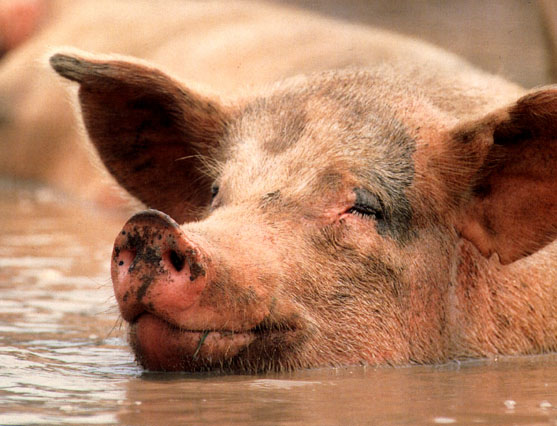 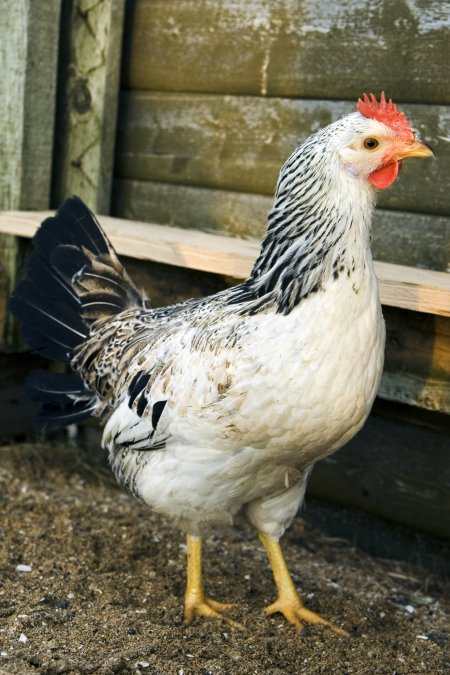 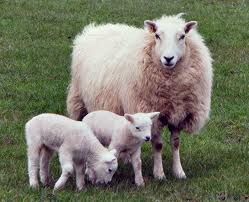 Guess your title
FOOD                            WEB
Food Webs
Describe the feeding relationships shown by food webs 														(Level 4)
 
Explain how changes to one population can affect another 														(Level 5)
 
Explain how specific human activities deplete the resources available for organisms 				(Level 3-6)
Food Chains: shows us who is eating who
eg grass  rabbit  fox
Sort these into TWO food chains:
Food Webs: a number of interlinked food
chains together – animals don’t tend to eat
only one thing! 
eg page 59 Exploring Science 8
Any food web has four major elements:
1) The SUN: provides the energy in every 
food chain
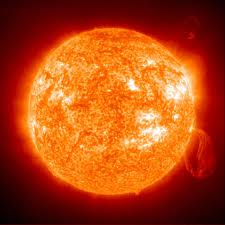 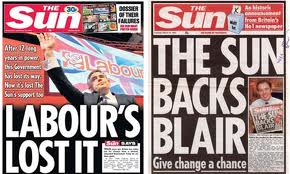 2) Producers: plants can make their own food,
harnessing the sun’s energy through 
photosynthesis, and can be found at the 
bottom of all food chains.They are the largest
part of any food web.
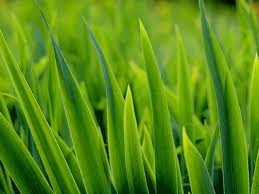 3) Consumers: organisms that eat other 
organisms. They can’t make their own food 
from sunlight so get it by eating others.
Primary consumers – eat producers, eg rabbits, 
also known as _________
herbivores
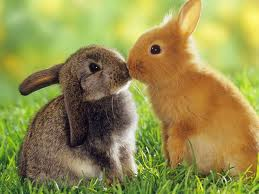 Secondary consumers – eat primary consumers,
eg foxes, also known as _________
carnivores
Omnivores - eat producers and consumers (meat
and plants)
Parasites - live off other animals, using the 
victims energy
Scavengers - feed on carcasses (dead bodies)
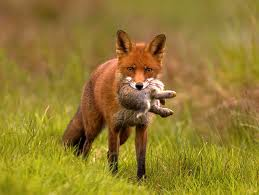 4) Decomposers: mostly bacteria and fungi, 
cause mould and the rotting of dead plants
and animals.  Very important as they allow
nutrients to be recycled. They are very
rarely written in food chains or webs but are
vitally important in all of them.
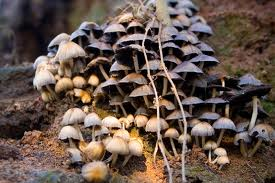 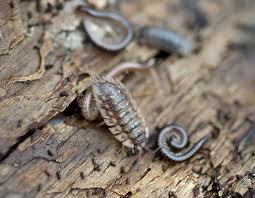 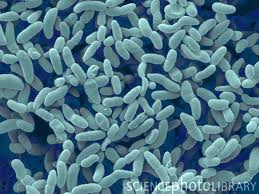 A truly accurate food chain should look
 like this:
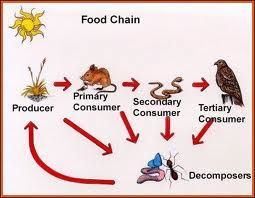 Actually, where is there an arrow missing?
Learning Objectives
Describe the feeding relationships shown by food webs 							(Level 4)
Learning Objectives
Explain how changes to one population can affect another 							(Level 5)
You’ve done it the more complicated way – 
by looking at food webs.
  
The graph on page 59 shows a population of
predators and their prey;
explain the relationship as simply as you can.
In a stable environment the populations of predators and prey will fluctuate in a regular pattern, as shown in the graph.

If the population of prey increases, there will be more food for predators, so their population will also increase.

However, as the population of predators increases more food is needed so eventually the population of prey will decrease.

This means less food for the predators, so their population falls again.
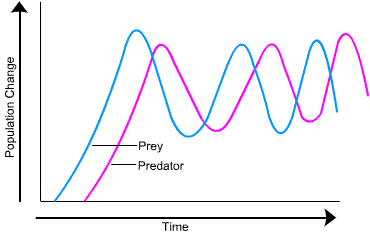 Explain how specific human activities deplete the resources available 
for organisms 								(Level 6)
With the person next to you come up with
as many different examples you can think of…
HINT: Think in terms of the following types
of activity – what others impact food webs?
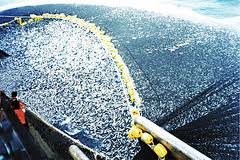 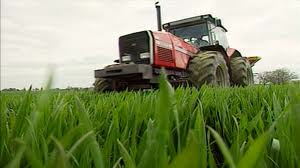 YOU CAN DIRECTLY AFFECT FOOD CHAINS
IF YOU DON’T PUT YOUR LITTER IN BINS!!!
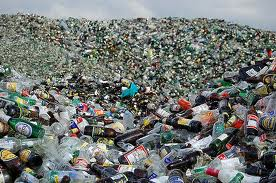 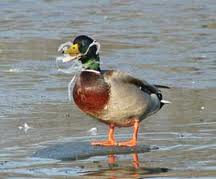 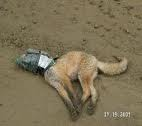 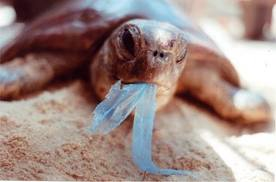